DT Knowledge Organiser
Unit 2 - Food and nutrition
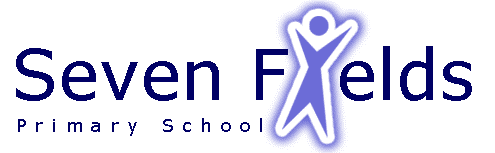 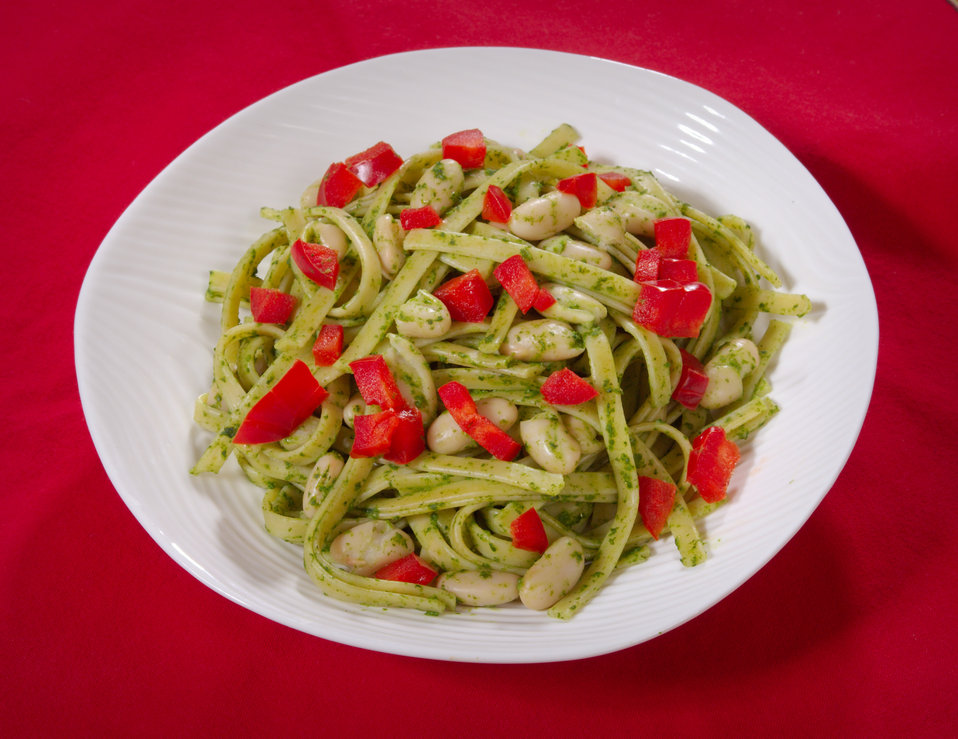 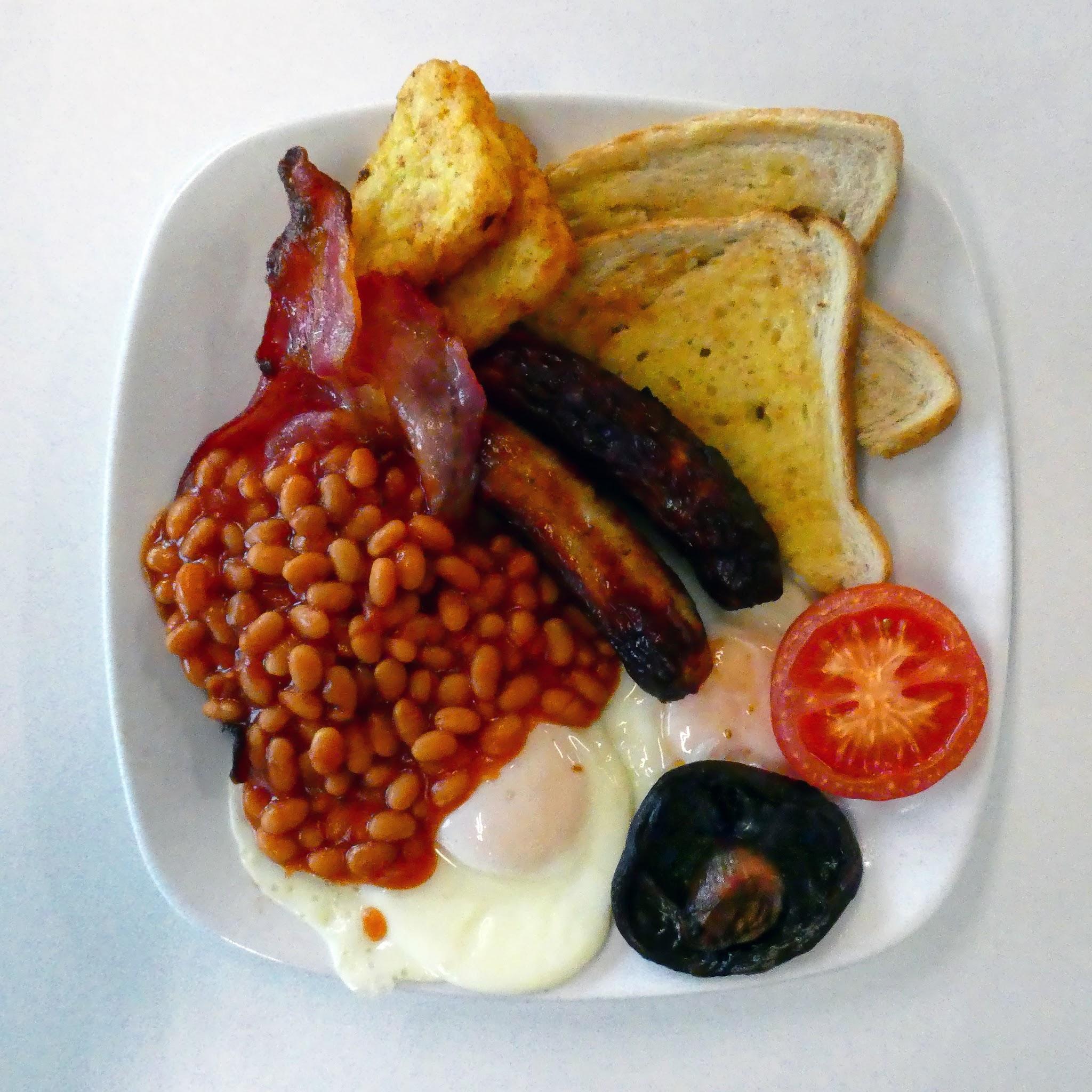